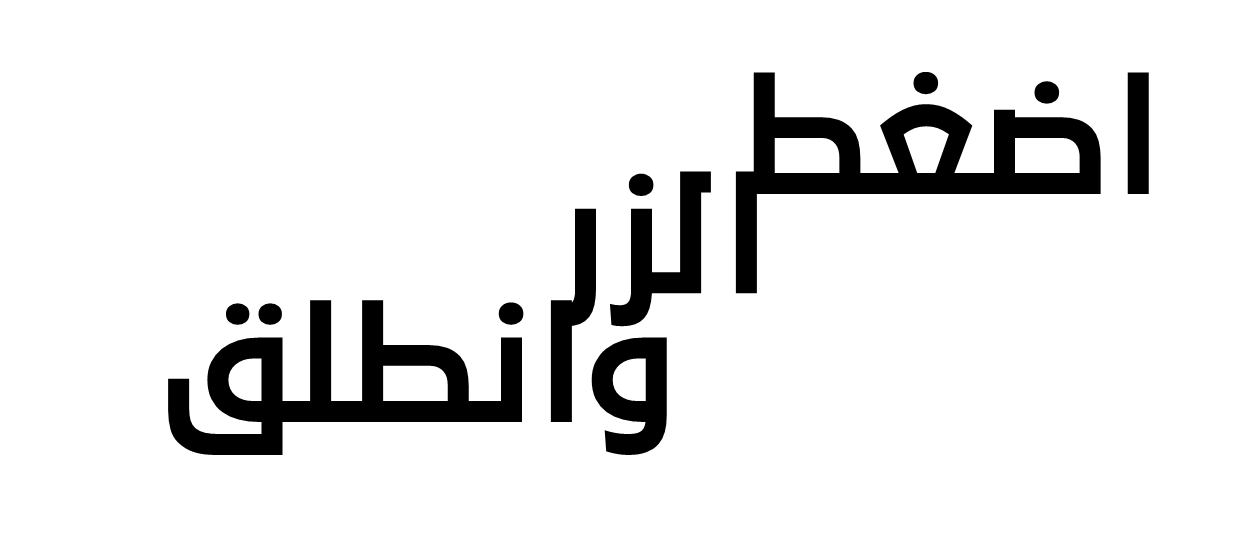 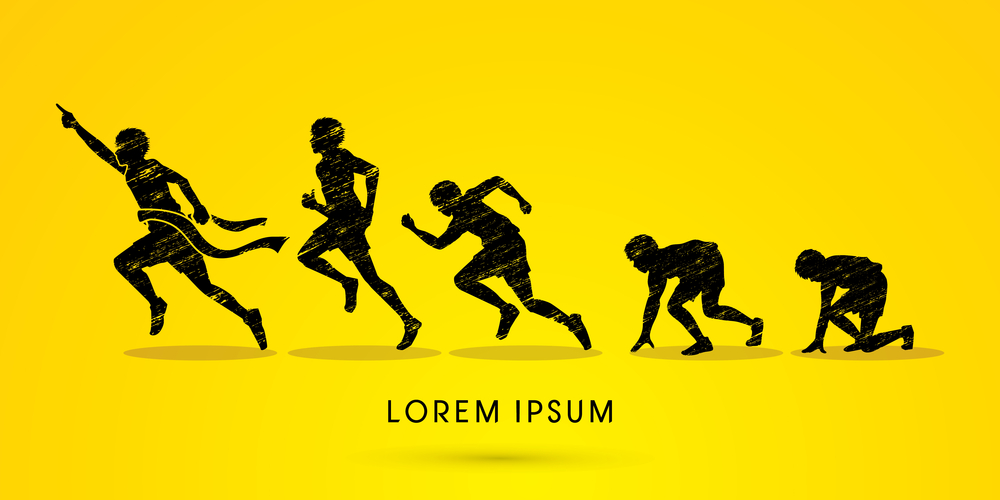 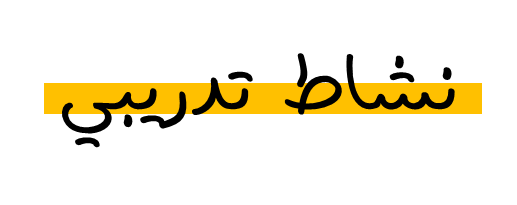 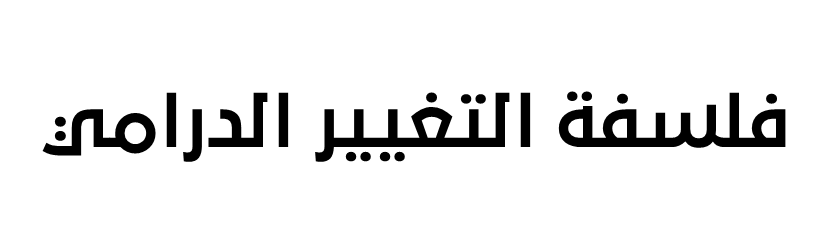 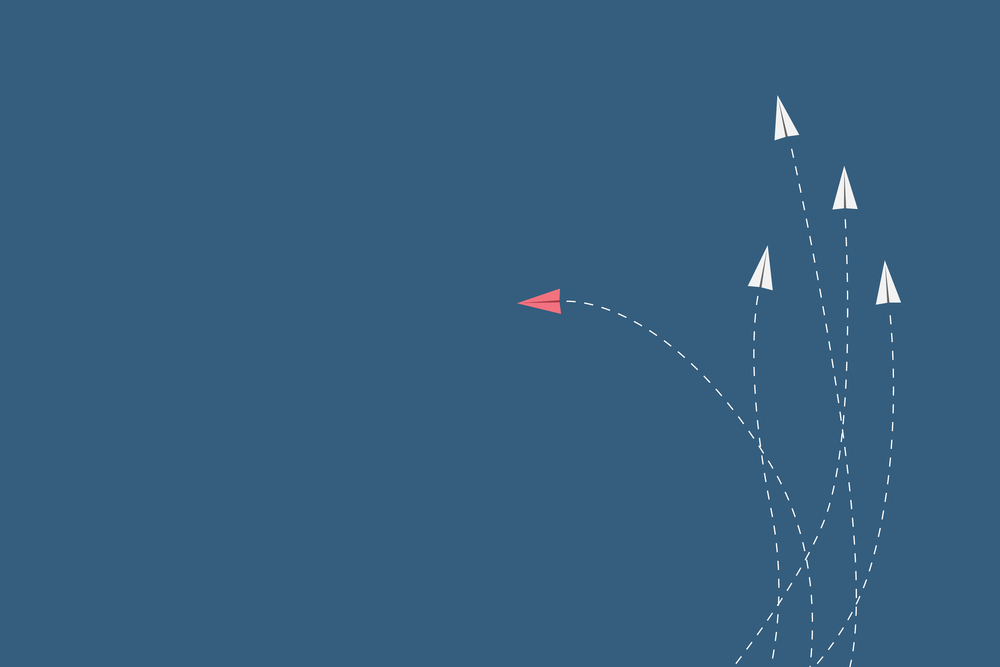 مفهوم التغيير
عملية تنتج عنها مجموعة من الأشياء، أو الأحداث الجديدة، والتي تستقر مكان أشياء قديمة، يعدّ التغيير جزءاً من حياة الإنسان.
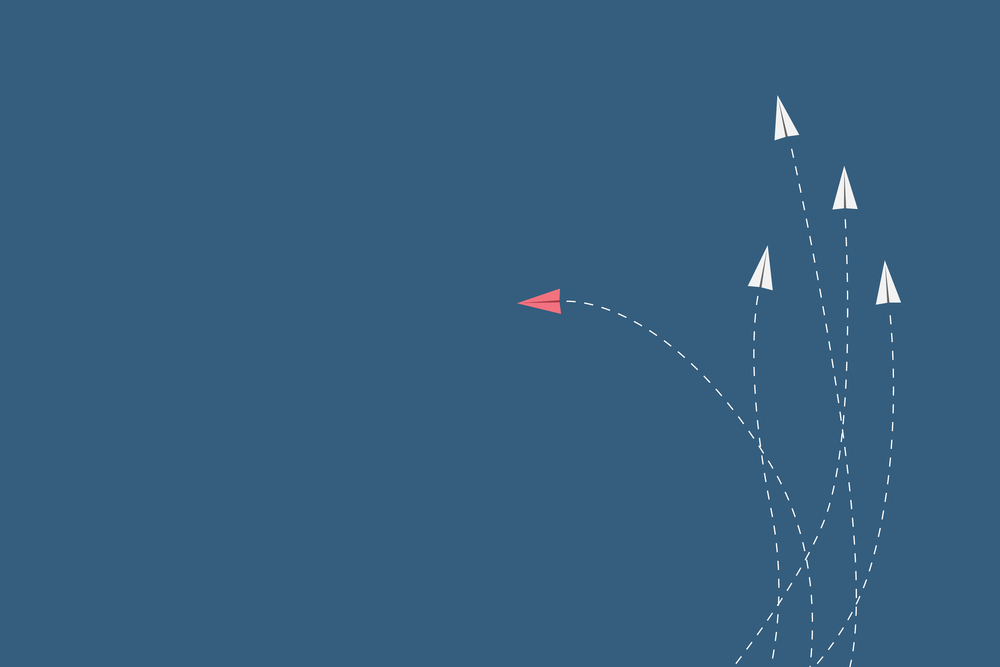 دوافع التغيير
-  الأزمة.                                      -  الفرصة.
- التهديد.                                      -  الرؤية.
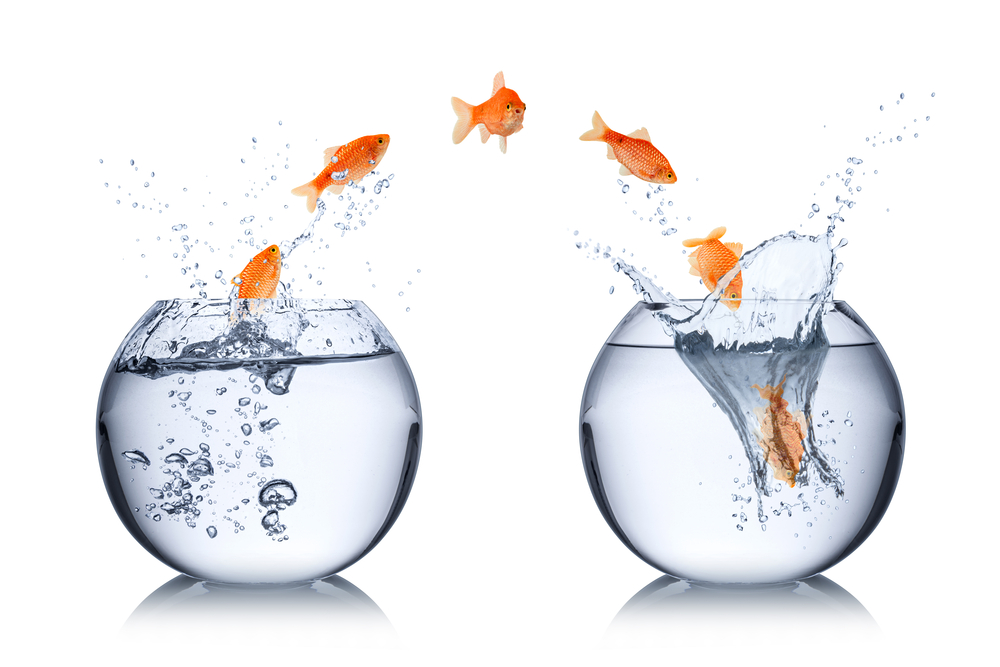 ماهي معيقات التغيير؟
العواطف.
البيئة المحيطة. 
التسويف.
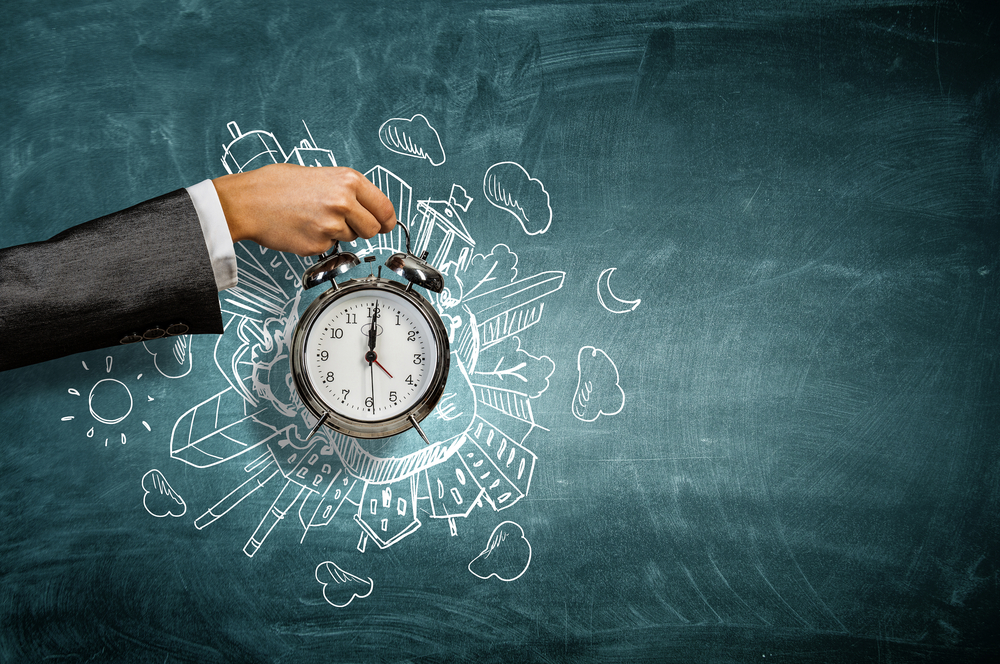 ماذا تعرف عن التسويف؟
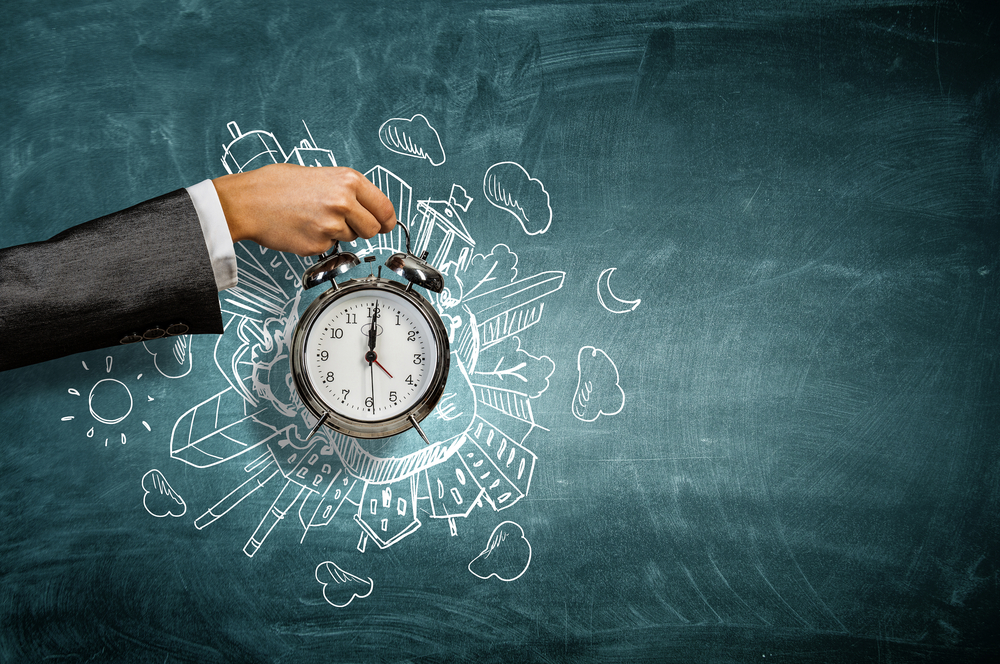 مــــا هي أسباب التسويف؟
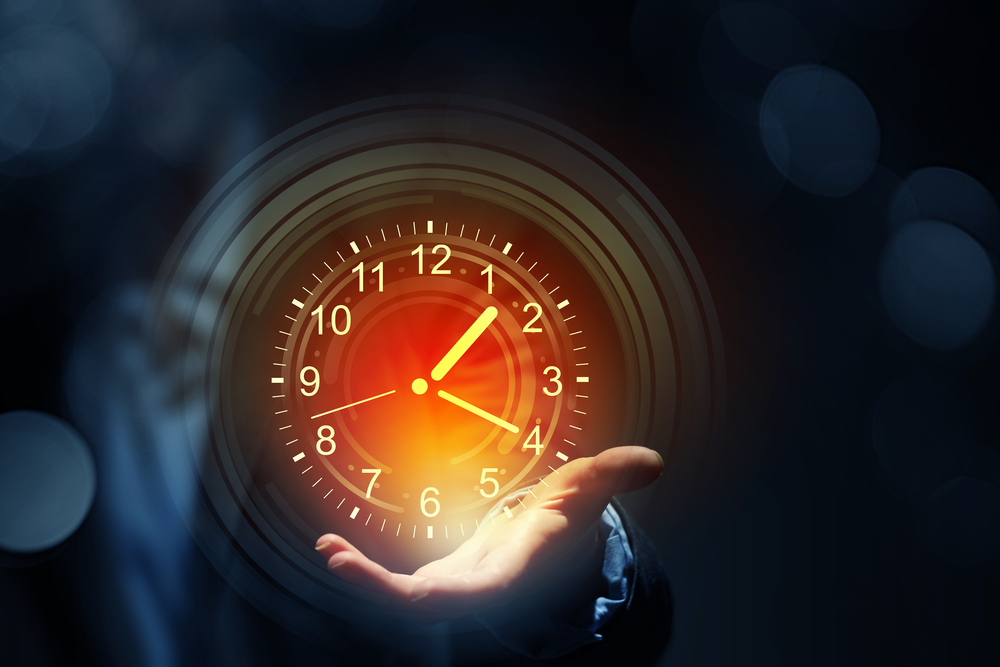 الكثير من العمل الذي سأنجزه في الغد.
الكثير من الأوراق المبعثرة على مكتبك.
لا تعطي نفسك وقت محدد لإنجاز المهمة.
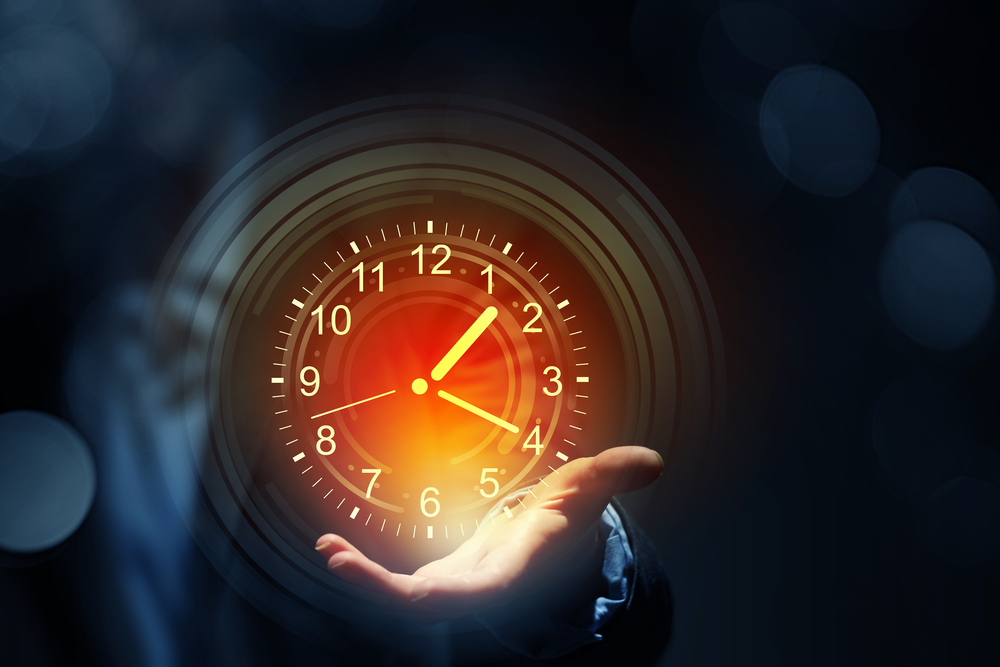 لا تستعد لإنجاز المهمة. 
القلق والتوتر عند إنجاز المهام.
تضارب المواعيد المحددة.
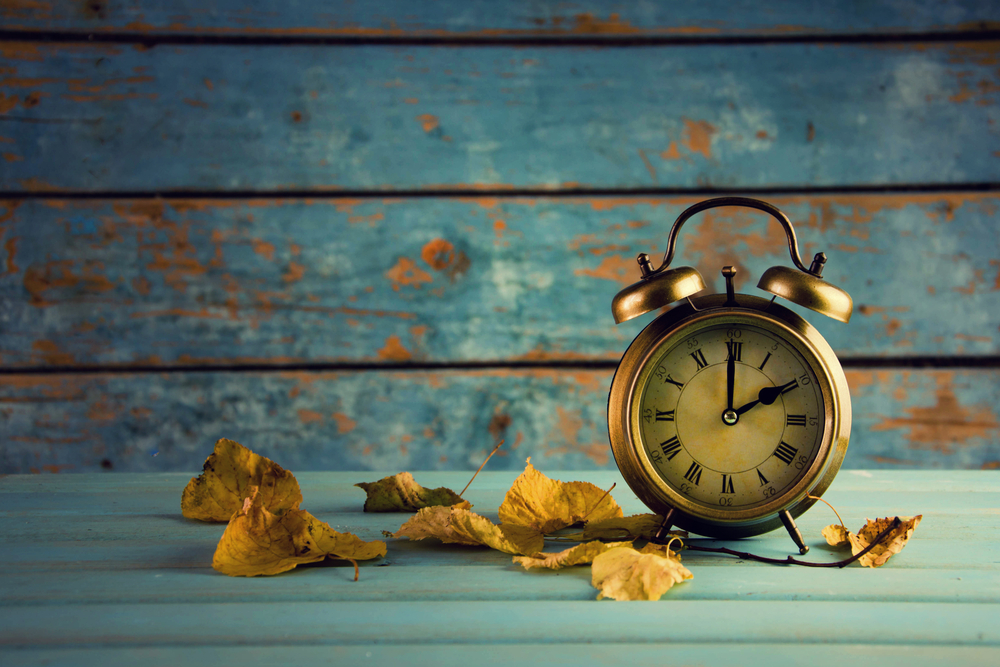 مــــا هي مخاطر التسويف؟
التسويف ظلم كبير لنفسك.
التسويف يفسد الراحة كما يفسد العمل.